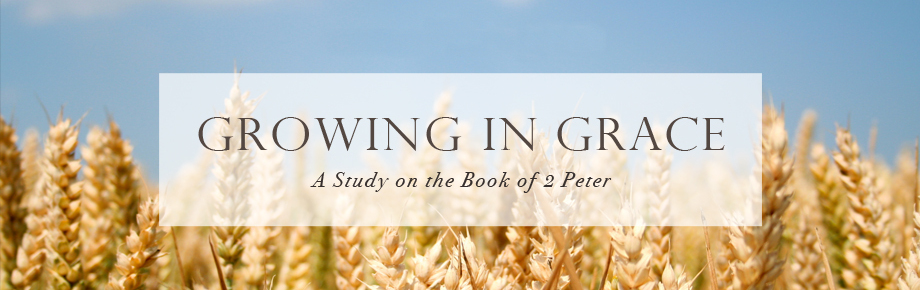 The Reality of False Teachers (Part 3b)
2 Peter 2:4-10a
Sunday, May 21, 2023
2 Peter 2:4-10a
4 For if God did not spare angels when they sinned, but cast them into hell and committed them to pits of darkness, reserved for judgment; 5 and did not spare the ancient world, but preserved Noah, a preacher of righteousness, with seven others, when He brought a flood upon the world of the ungodly; 6 and if He condemned the cities of Sodom and Gomorrah to destruction by reducing them to ashes, having made them an example to those who would live ungodly lives thereafter; 7 and if He rescued righteous Lot, oppressed by the sensual conduct of unprincipled men 8 (for by what he saw and heard that righteous man, while living among them, felt his righteous soul tormented day after day by their lawless deeds), 9 then the Lord knows how to rescue the godly from temptation, and to keep the unrighteous under punishment for the day of judgment, 10 and especially those who indulge the flesh in its corrupt desires and despise authority.
Romans 11:22a
Behold then the kindness and severity of God…
The Reality of False Teachers
Their contrast (2:1a)
Their constancy (2:1b)
Their company (2:1c)
Their code (2:1d)
Their calamity (2:1e)
Their contamination (2:2)
Their conspiracy (2:3a)
Their condemnation (2:3b)
Their condition (2:4-8)
Their confinement (9-10a)
The Reality of False Teachers
Their condition (2:4-8)
Like the reckless angels (4)
Like the ruined ancient world (5)
Like the rebellious anarchist cities (6)
Unlike Noah – a preacher of righteousness (5)
…but preserved Noah, a preacher of righteousness, with seven others…
Genesis 6:5-7; 11-13
5 Then the LORD saw that the wickedness of man was great on the earth, and that every intent of the thoughts of his heart was only evil continually. 6 The LORD was sorry that He had made man on the earth, and He was grieved in His heart. 7 The LORD said, "I will blot out man whom I have created from the face of the land, from man to animals to creeping things and to birds of the sky; for I am sorry that I have made them."
11 Now the earth was corrupt in the sight of God, and the earth was filled with violence. 12 God looked on the earth, and behold, it was corrupt; for all flesh had corrupted their way upon the earth. 13 Then God said to Noah, “The end of all flesh has come before Me; for the earth is filled with violence because of them; and behold, I am about to destroy them with the earth.”
Genesis 6:8-9
8 But Noah found favor in the eyes of the LORD. 9 These are the records of the generations of Noah. Noah was a righteous man, blameless in his time; Noah walked with God.
Hebrews 11:7
By faith Noah, being warned by God about things not yet seen, in reverence prepared an ark for the salvation of his household, by which he condemned the world, and became an heir of the righteousness which is according to faith.
Genesis 15:6
Then he [Abraham] believed [had faith] in the Lord; and He reckoned [counted/imputed] it to him as righteousness.
Galatians 2:16
nevertheless knowing that a man is not justified by the works of the Law but through faith in Christ Jesus, even we have believed in Christ Jesus, so that we may be justified by faith in Christ and not by the works of the Law; since by the works of the Law no flesh will be justified.
Noah’s Testimony
Genesis 6:22
Thus Noah did; according to all that God had commanded him, so he did.
 
Genesis 7:5
Noah did according to all that the LORD had commanded him.
2 Peter 2:5b
but [God] preserved Noah, a preacher of righteousness, with seven others, when He brought a flood upon the world of the ungodly
Philippians 2:14-15
14 Do all things without grumbling or disputing; 15 so that you will prove yourselves to be blameless and innocent, children of God above reproach in the midst of a crooked and perverse generation, among whom you appear as lights in the world.
The Reality of False Teachers
Their condition (2:4-8)
Like the reckless angels (4)
Like the ruined ancient world (5)
Like the rebellious anarchist cities (6)
Unlike Noah – a preacher of righteousness (5)
Unlike Lot – the righteous one (7-8)
7 and if He rescued righteous Lot, oppressed by the sensual conduct of unprincipled men 8 (for by what he saw and heard that righteous man, while living among them, felt his righteous soul tormented day after day by their lawless deeds)
Literal, expanded translation 2 Peter 2:7
And righteous Lot vexed/oppressed by the uncontained, loose, passion-directed lives/behavior of those without commitment, without principles, without scruples, without morals, He [God Himself, by Himself, for Himself] delivered/rescued/saved.
2 Peter 2:7-8
7 and if He rescued righteous Lot, oppressed by the sensual conduct of unprincipled men 8 (for by what he saw and heard that righteous man, while living among them, felt his righteous soul tormented day after day by their lawless deeds)
1 Peter 4:3-4
3 For the time already past is sufficient for you to have carried out the desire of the Gentiles, having pursued a course of sensuality, lusts, drunkenness, carousing, drinking parties and abominable idolatries. 4 In all this, they are surprised that you do not run with them into the same excesses of dissipation, and they malign you;
1 Corinthians 10:13
God is faithful, 
who will not allow you to be tempted beyond what you are able, 
but with the temptation will provide the way of escape also, 
so that you will be able to endure it.
The Reality of False Teachers
Their condition (2:4-8)
Their confinement (2:9-10a)
9 then the Lord knows how to rescue the godly from temptation, and to keep the unrighteous under punishment for the day of judgment, 10 and especially those who indulge the flesh in its corrupt desires and despise authority.
2 Peter 1:4
For by these He has granted to us His precious and magnificent promises, so that by them you may become partakers of the divine nature, having escaped the corruption that is in the world by lust.
Romans 11:22a
Behold then the kindness and severity of God…
Joshua 24:15
If it is disagreeable in your sight to serve the LORD, choose for yourselves today whom you will serve [to the destruction of your souls] …but as for me and my house, we will serve the LORD.
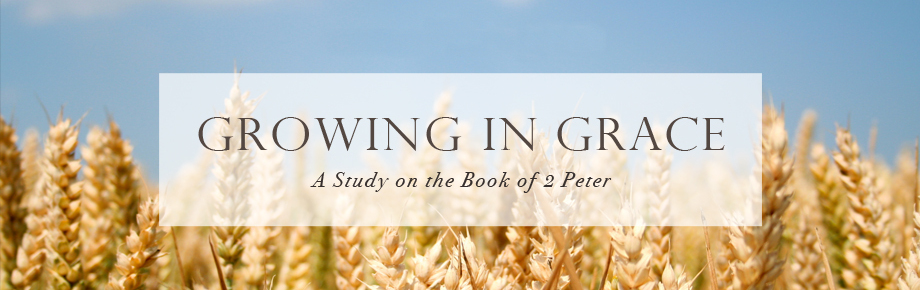 The Reality of False Teachers (Part 3b)
2 Peter 2:4-10a
Sunday, May 21, 2023